25/02/2021
Pemeriksaan Pajak
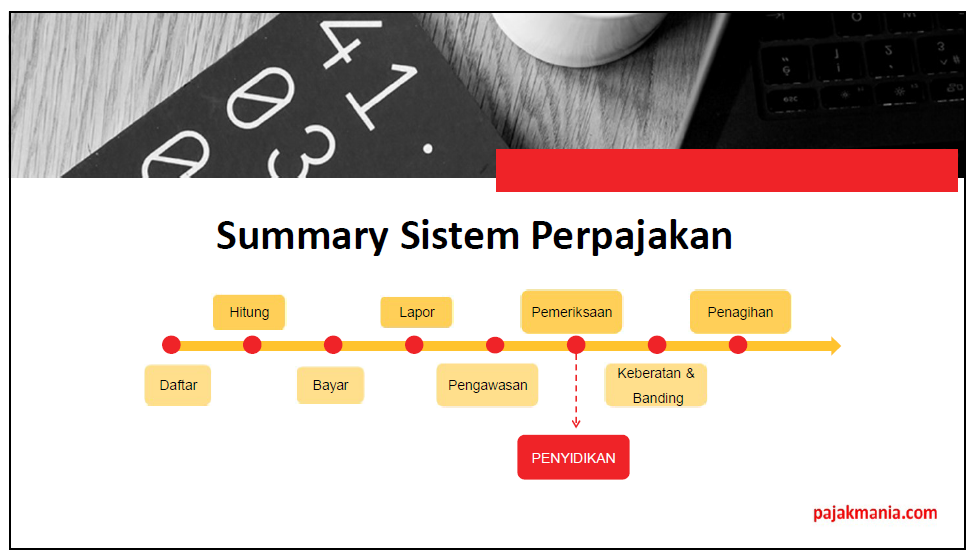 Pemeriksaan
Pemeriksaan adalah serangkaian kegiatan  menghimpun dan mengolah data, keterangan,  dan/atau bukti yang dilaksanakan secara objektif dan  profesional berdasarkan suatu standar pemeriksaan  untuk menguji kepatuhan pemenuhan kewajiban  perpajakan dan/atau untuk tujuan lain dalam rangka  melaksanakan ketentuan peraturan perundang-  undangan perpajakan.

Dasar Hukum :
Pasal 29 dan 44 Undang-Undang Nomor 6 Tahun 1983 sebagaimana telah diubah  terakhir dengan Undang-Undang Nomor 16 Tahun 2009 tentang Ketentuan Umum  dan Tata Cara Perpajakan.
Kewajiban WP Saat Diperiksa
Memenuhi panggilan pemeriksaan
Memperlihatkan/meminjamkan buku, catatan, dokumen
Memberi kesempatan pemeriksa untuk mengakses/mengunduh  data elektronik
Memberi kesempatan pemeriksa untuk memasuki tempat/ruang
Memberi bantuan guna kelancaran pemeriksaan
Meminjamkan kertas kerja pemeriksaan yang dibuat oleh Akuntan Publik
Menyampaikan tanggapan secara tertulis atas SPHP
Memberikan keterangan lisan/tertulis
Produk Hukum Pemeriksaan

Surat Ketetapan Pajak Kurang Bayar (SKPKB)
Surat Ketetapan Pajak Kurang Bayar Tambahan  (SKPKBT)
Surat Ketetapan Pajak Nihil (SKPN)
Surat Ketetapan Pajak Lebih Bayar (SKPLB)
Tujuan Pemeriksaan
01
Menguji kepatuhan pemenuhan kewajiban perpajakan  Wajib Pajak
Terbagi atas:
Pemeriksaan Khusus; dan
Pemeriksaan Rutin
02
Tujuan lain dalam rangka melaksanakan ketentuan  peraturan perpajakan
Dilakukan dalam rangka:
Penerbitan NPWP / Pengukuhan PKP secara Jabatan;
Penghapusan NPWP / Pengukuhan PKP;
Keberatan;
dan lain-lain
Kriteria Pemeriksaan
Harus dilakukan
WP mengajukan permohonan pengembalian kelebihan  pembayaran pajak (Pasal 17B UU KUP)
SPT LB selain Pasal 17B UU KUP
WP telah diberikan pengembalian pendahuluan  kelebihan pajak
Pemeriksaan  Menguji  kepatuhan
SPT Rugi
penggabungan, peleburan, pemekaran, likuidasi,  pembubaran, atau akan meninggalkan Indonesia untuk  selama-lamanya;
Dapat  dilakukan
Wajib Pajak melakukan perubahan tahun buku atau  metode pembukuan atau karena dilakukannya penilaian  kembali aktiva tetap
Tidak menyampaikan atau menyampaikan SPT  melampaui jangka waktu dalam Surat Teguran yang  terpilih untuk dilakukan pemeriksaan berdasarkan  analisis risiko
Wajib Pajak menyampaikan Surat Pemberitahuan yang  terpilih untuk dilakukan pemeriksaan berdasarkan  analisis risiko
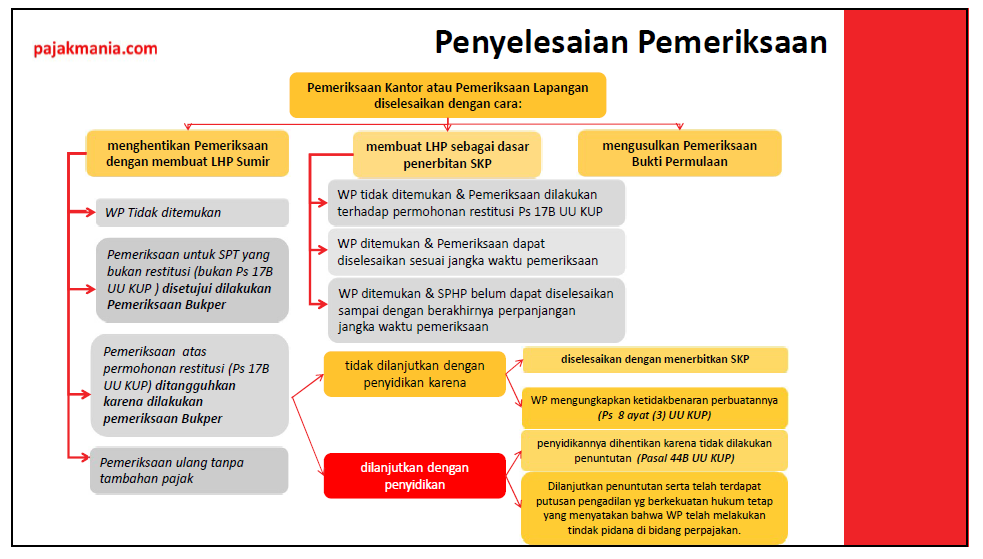 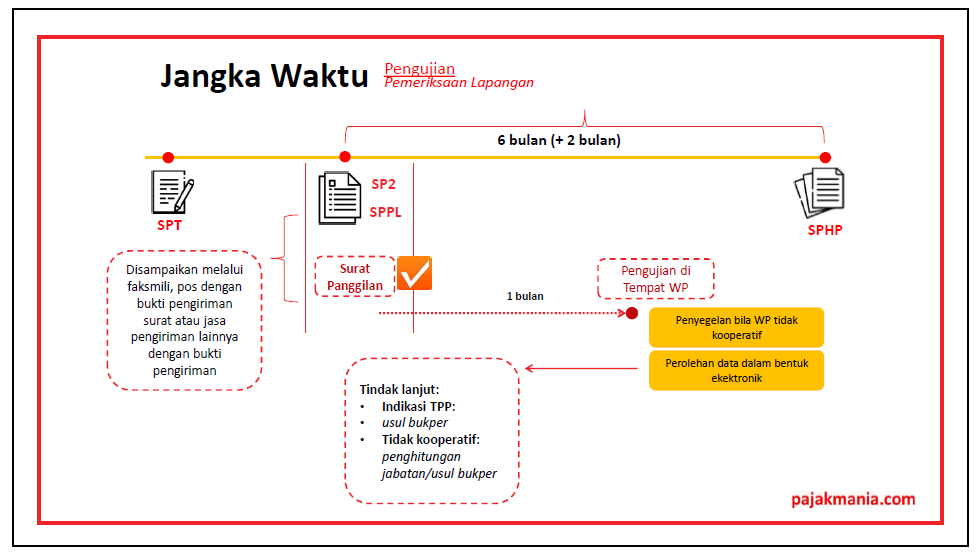 9
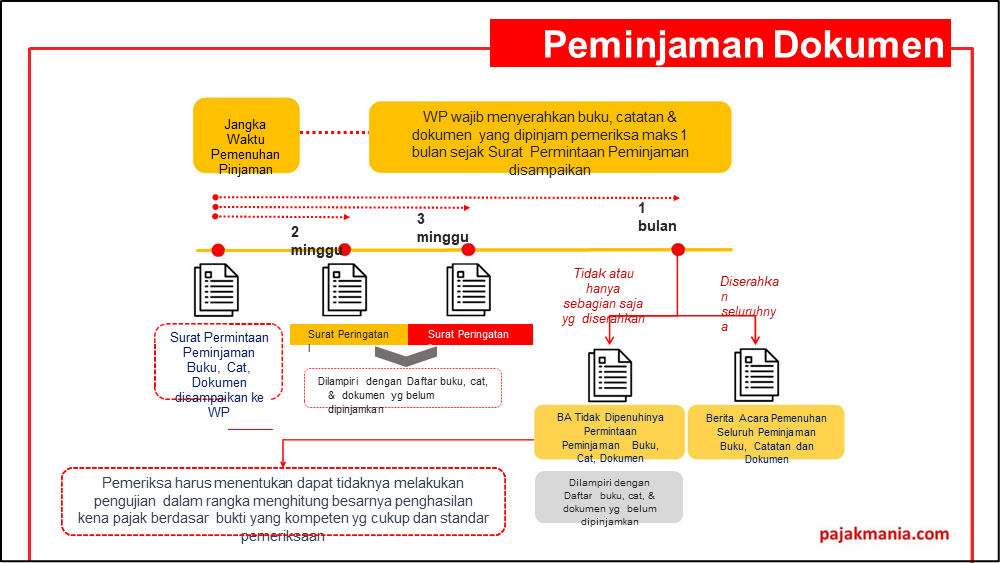 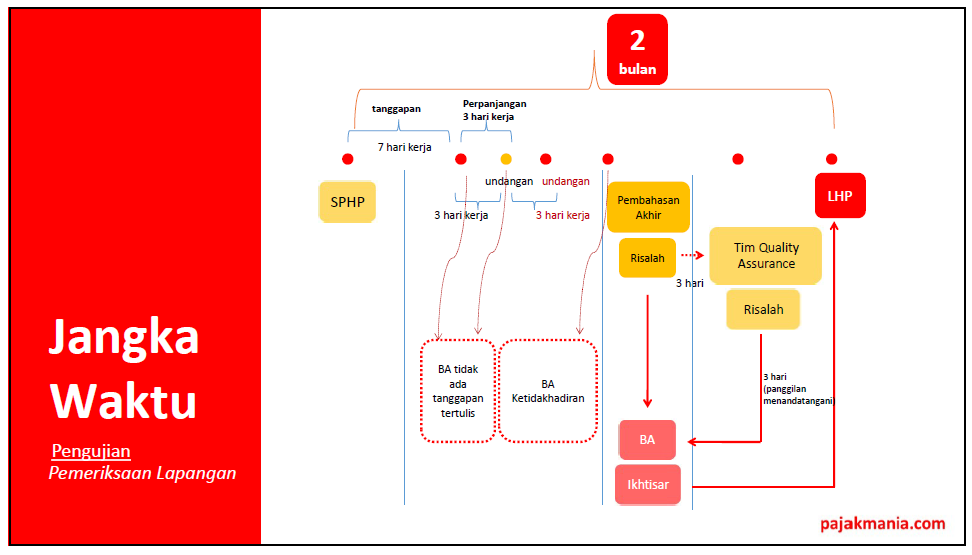 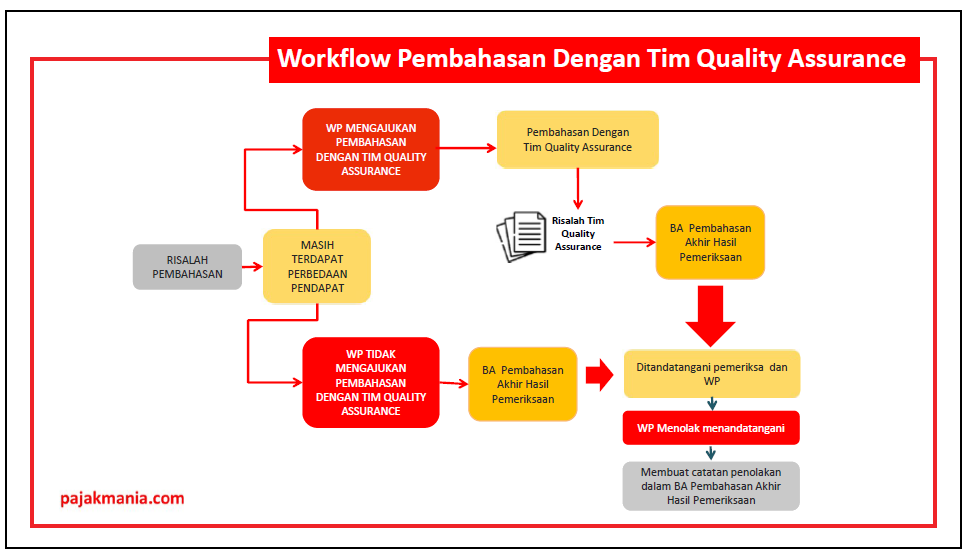 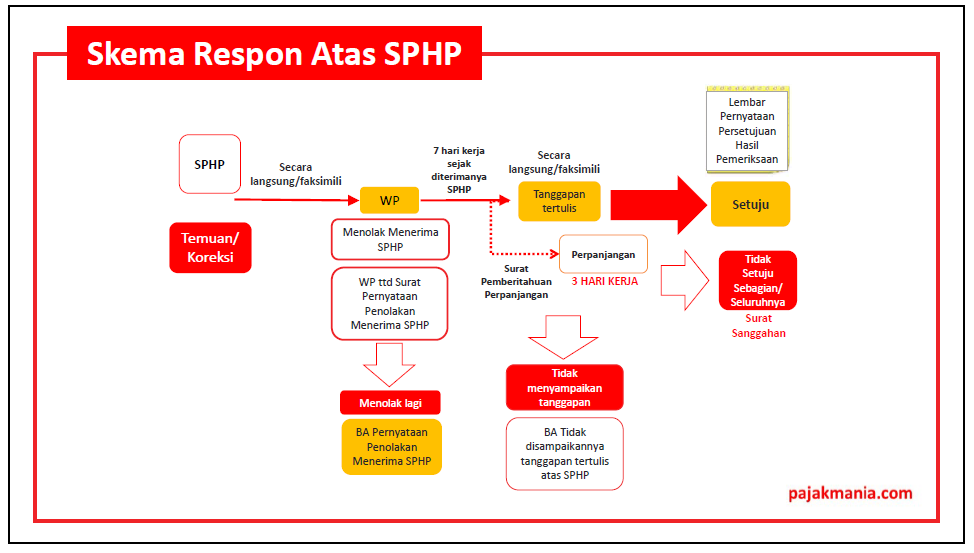 13
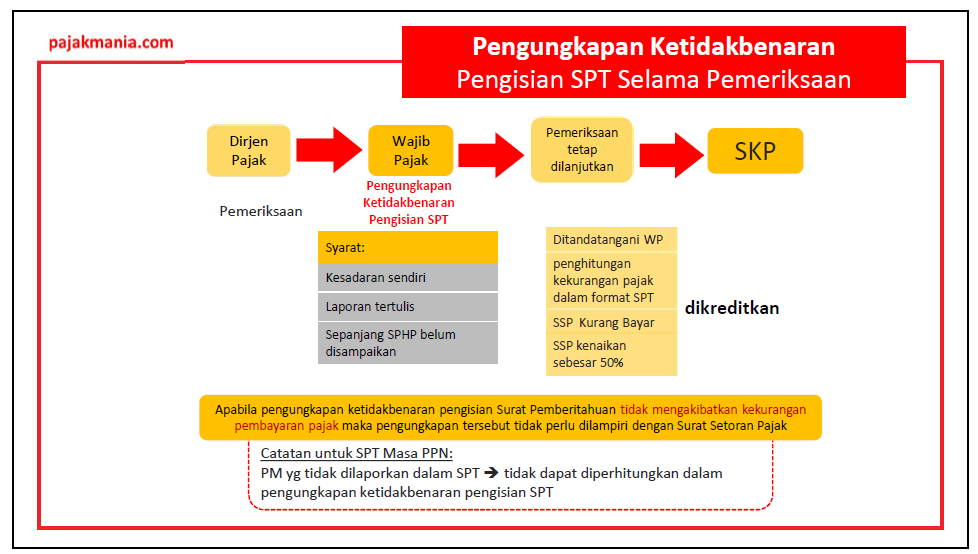 Usulan Pemeriksaan Bukti Permulaan
Pemeriksaan untuk menguji kepatuhan pemenuhan kewajiban perpajakan  dapat diusulkan Pemeriksaan Bukti Permulaan secara terbuka apabila:
ditemukan adanya indikasi tindak pidana di bidang  perpajakan
01
02
Wajib Pajak menolak untuk dilakukan pemeriksaan
dan terhadap Wajib Pajak tersebut tidak dilakukan penghitungan  penghasilan kena pajak secara jabatan
Dalam hal Pemeriksaan yang dilakukan merupakan Pemeriksaan atas permohonan pengembalian  kelebihan pembayaran pajak sebagaimana dimaksud dalam Pasal 17B Undang-Undang KUP, usulan  Pemeriksaan Bukti Permulaan secara terbuka harus memperhatikan jangka waktu penyelesaian  permohonan pengembalian kelebihan pembayaran pajak tersebut

Pasal 63 PMK-17/PMK.03/2013
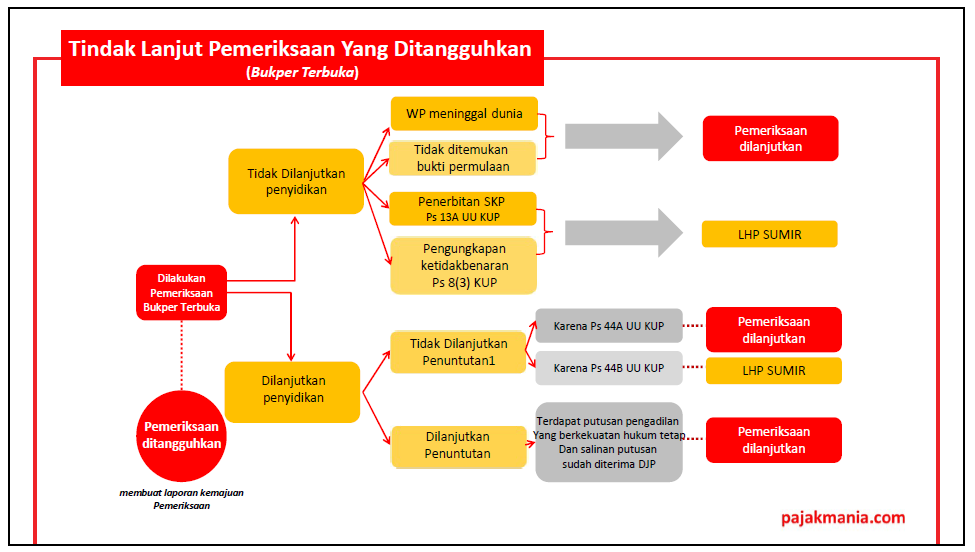 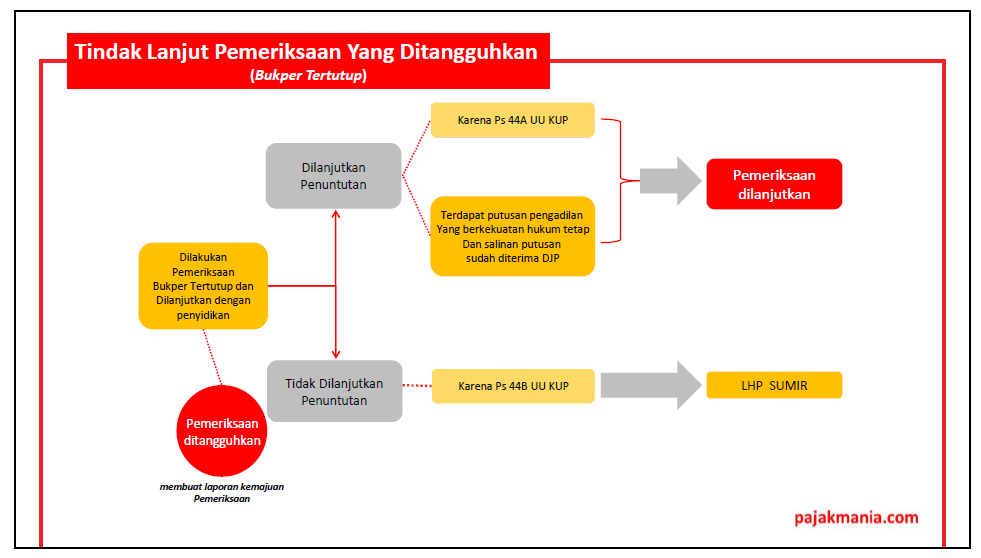 17
Tindak Lanjut Pemeriksaan Yang Ditangguhkan
Pemeriksaan yang dihentikan
Pemeriksaan yang dilanjutkan
jangka waktu pengujian/ perpanjangan pengujian  diperpanjang untuk jangka waktu
paling lama 4 (bulan) bulan
Pemeriksa Pajak harus menyampaikan surat  pemberitahuan penghentian Pemeriksaan kepada Wajib  Pajak
Pemeriksaan yang dihentikan, masih dapat dilakukan kembali apabila terdapat data selain yang diungkapkan  dalam Pasal 8 ayat (3) Undang-Undang KUP atau Pasal 44B Undang-Undang KUP
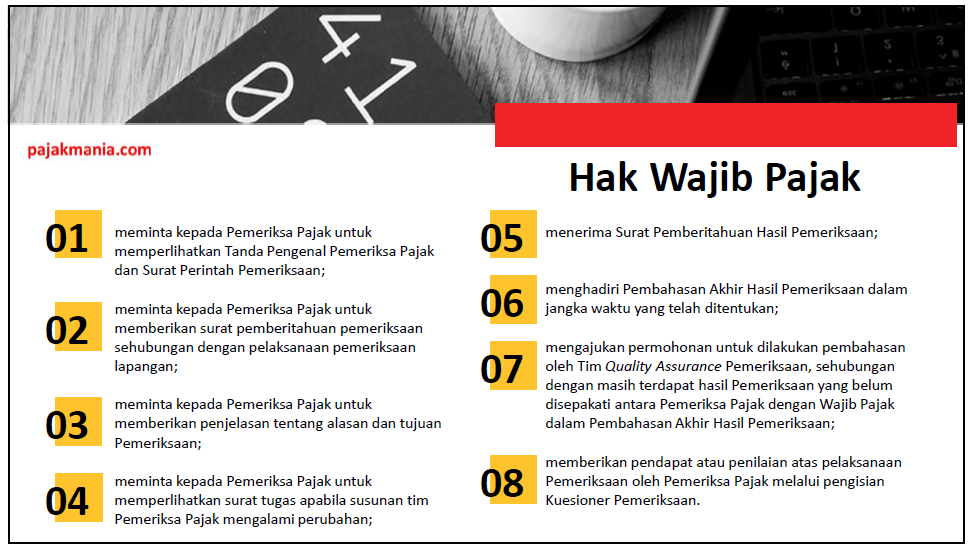 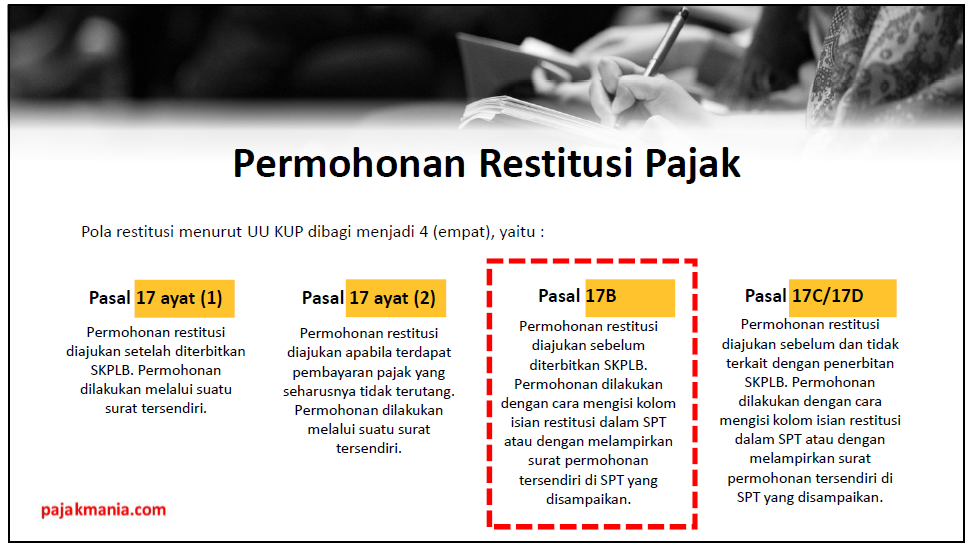 17 B
Permohonan Restitusi
Berdasarkan Pasal 17B UU KUP
Wajib Pajak menyampaikan SPT yang menyatakan Lebih Bayar disertai  dengan permohonan restitusi. Permohonan dapat dilakukan Wajib Pajak  dengan cara mengisi kolom yang tersedia di SPT, atau melalui surat tersendiri  yang dilampirkan di SPT. Setelah melakukan pemeriksaan Dirjen Pajak harus  menerbitkan surat ketetapan pajak paling lambat 12 bulan sejak surat  permohonan Wajib Pajak diterima secara lengkap.

surat ketetapan pajak yang diterbitkan berdasarkan hasil pemeriksaan atas  permohonan ini dapat berupa SKPKB, SKPN, ataupun SKPLB, tergantung dari  fakta material yang ditemukan pada saat pemeriksaan. Atas permohonan  Wajib Pajak, paling lambat dalam jangka waktu 12 bulan Dirjen Pajak sudah  harus memberikan suatu keputusan.
17 C/D
Permohonan Restitusi
Berdasarkan Pasal 17C atau Pasal 17D UU KUP
Dirjen Pajak dapat menerbitkan Surat Keputusan Pengembalian Pendahuluan  Kelebihan Pajak (SKPPKP) setelah melakukan penelitian atas permohonan  pengembalian kelebihan pembayaran pajak dari Wajib Pajak dengan kriteria  tertentu. SKPPKP diterbitkan bagi Wajib Pajak yang memenuhi persyaratan  tertentu. SKPPKP tersebut harus diterbitkan paling lama :
3 (tiga) bulan untuk Pajak Penghasilan
1 (satu) bulan untuk Pajak Pertambahan Nilai
17 C
Wajib Pajak Kriteria Tertentu
(Pasal 17C)
Tepat waktu dalam menyampaikan Surat Pemberitahuan
Tidak mempunyai tunggakan pajak untuk semua jenis pajak
Laporan Keuangan diaudit oleh Akuntan Publik atau lembaga pengawasan  keuangan pemerintah dengan pendapat Wajar Tanpa Pengecualian selama 3  tahun berturut-turut.
Tidak pernah dipidana karena melakukan tindak pidana di bidang perpajakan  berdasarkan putusan pengadilan yang telah mempunyai kekuatan hukum tetap  dalam jangka waktu 5 tahun terakhir.
17 D
Wajib Pajak Yang Memenuhi Persyaratan Tertentu
(Pasal 17D)
Wajib Pajak yang memenuhi persyaratan tertentu yang dapat diberikan pengembalian  pendahuluan kelebihan pembayaran pajak adalah:
Wajib Pajak orang pribadi yang tidak menjalankan usaha atau pekerjaan bebas yang  menyampaikan SPT Tahunan PPh lebih bayar restitusi;
Wajib Pajak orang pribadi yang menjalankan usaha atau pekerjaan bebas yang  menyampaikan SPT Tahunan PPh lebih bayar restitusi dengan jumlah lebih bayar paling  banyak Rp 100.000.000,00;
Wajib Pajak badan yang menyampaikan SPT Tahunan PPh lebih bayar restitusi dengan  jumlah lebih bayar paling banyak Rp 1.000.000.000,00; atau
PKP yang menyampaikan SPT Masa PPN lebih bayar restitusi dengan jumlah lebih bayar  paling banyak Rp 1.000.000.000,00.
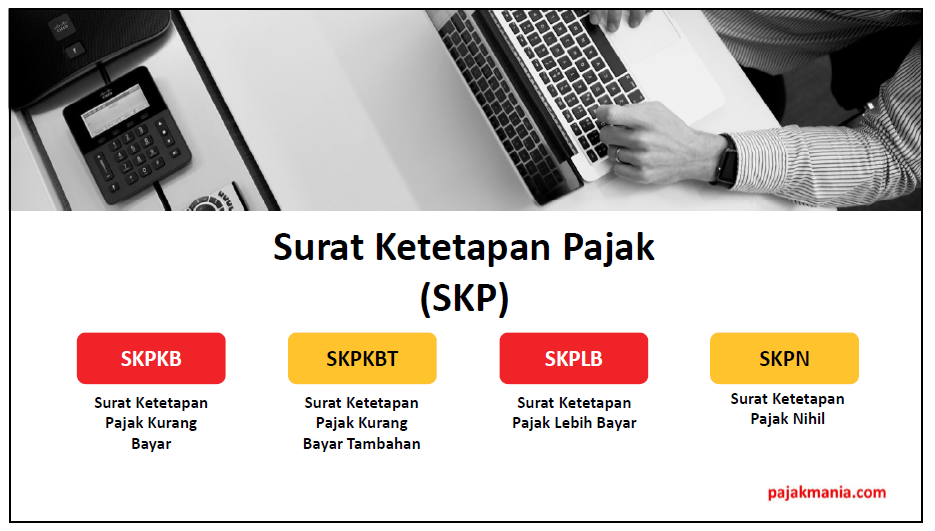 Pasal 14 PP Nomor 74 Tahun 2012 jo. PMK Nomor 145/PMK.03/2012  stdtd. PMK Nomor 183/PMK.03/2015 menjelaskan bahwa penerbitan  SKPKB dilakukan berdasarkan:
Hasil Pemeriksaan terhadap:
Surat Pemberitahuan;
kewajiban perpajakan Wajib Pajak karena Wajib Pajak tidak  menyampaikan Surat Pemberitahuan dalam jangka waktu  sebagaimana dimaksud dalam Pasal 3 ayat (3) UU KUP, dan  setelah ditegur secara tertulis Wajib Pajak tidak menyampaikan  Surat Pemberitahuan pada waktunya sebagaimana ditentukan  dalam Surat Teguran; atau
Putusan Pengadilan yang telah mempunyai kekuatan hukum  tetap terhadap Wajib Pajak yang dipidana karena melakukan  tindak pidana di bidang perpajakan atau tindak pidana lainnya  yang dapat menimbulkan kerugian pada pendapatan negara;  atau
keterangan lain yang berupa data konkret sebagaimana  dimaksud dalam Pasal 13 ayat (1) UU KUP

Hasil Pemeriksaan Bukti Permulaan terhadap Wajib Pajak yang  melakukan perbuatan sebagaimana diatur dalam Pasal 13A UU KUP
Penerbitan
SKPKB
Menurut Pasal 18 PP Nomor 74 Tahun 2011 jo. PMK Nomor  145/PMK.03/2012 stdtd. PMK Nomor 183/PMK.03/2015
diatur bahwa Dirjen Pajak berwenang menerbitkan SKPLB  dalam hal berdasarkan:
hasil penelitian kebenaran pembayaran pajak terhadap  permohonan pengembalian kelebihan pajak yang  seharusnya tidak terutang sebagaimana dimaksud dalam  Pasal 17 ayat (2) UU KUP terdapat pembayaran pajak yang  seharusnya tidak terutang; atau
hasil Pemeriksaan terhadap Surat Pemberitahuan  terdapat jumlah kredit pajak atau jumlah pajak yang  dibayar lebih besar daripada jumlah pajak yang terutang  sebagaimana dimaksud dalam Pasal 17 ayat (1) UU KUP;  atau
hasil Pemeriksaan terhadap permohonan pengembalian  kelebihan pembayaran pajak sebagaimana dimaksud  dalam Pasal 17B UU KUP terdapat jumlah kredit pajak  atau jumlah pajak yang dibayar lebih besar daripada  jumlah pajak yang terutang.
Penerbitan
SKPLB
SKPN diterbitkan apabila:
 untuk PPh, apabila jumlah kredit pajak sama  dengan pajak yang terutang atau pajak tidak terutang  dan tidak ada kredit pajak;
untuk PPN, apabila jumlah kredit pajak sama  dengan jumlah pajak yang terutang, atau pajak tidak  terutang dan tidak ada kredit pajak.
untuk PPnBM, apabila jumlah pajak yang dibayar  sama dengan jumlah pajak yang terutang atau pajak  tidak terutang dan tidak ada pembayaran pajak.
Surat Ketetapan Pajak
Nihil
(SKPN)
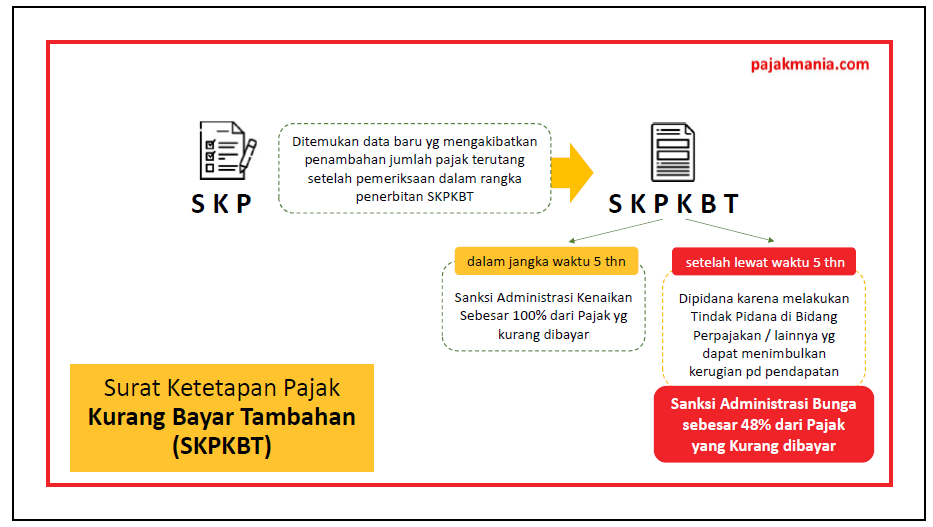 DATA BARU
(Penjelasan Pasal 15 UU KUP)





data baru adalah data yang semula belum terungkap, yaitu data yang:

tidak diungkapkan oleh Wajib Pajak dalam Surat Pemberitahuan  beserta lampirannya (termasuk laporan keuangan); dan/atau
pada waktu pemeriksaan untuk penetapan semula Wajib Pajak  tidak mengungkapkan data dan/atau memberikan keterangan lain  secara benar, lengkap, dan terinci sehingga tidak memungkinkan  fiskus dapat menerapkan ketentuan peraturan perundang-  undangan perpajakan dengan benar dalam menghitung jumlah  pajak yang terutang.

Walaupun Wajib Pajak telah memberitahukan data dalam Surat  Pemberitahuan atau mengungkapkannya pada waktu pemeriksaan, tetapi  apabila memberitahukannya atau mengungkapkannya dengan cara  sedemikian rupa sehingga membuat fiskus tidak mungkin menghitung  besarnya jumlah pajak yang terutang secara benar sehingga jumlah pajak  yang terutang ditetapkan kurang dari yang seharusnya, hal tersebut  termasuk dalam pengertian data yang semula belum terungkap.
25/02/2021
Tips Menghadapi Pemeriksaan Pajak
What We Do ?
Pembuktian dan  Argumentasi
04
01
Tindakan Preventif
05
02
Pembahasan Akhir
Persiapan Dokumen
03
06
Langkah Hukum  Selanjutnya
Komunikasi
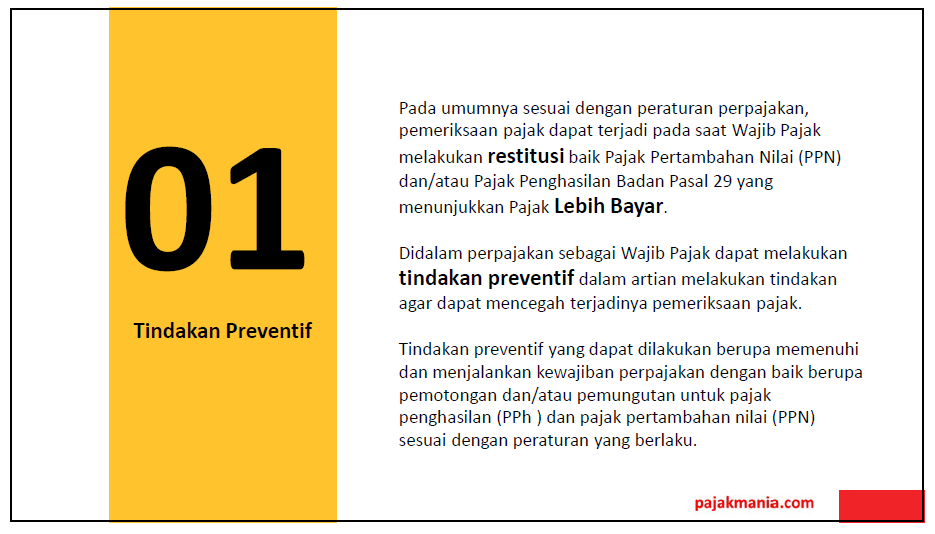 Didalam melakukan pemeriksaan, Tim Pemeriksa akan  mengirimkan SP2 (Surat Perintah Pemeriksaan) disertai  dengan Surat Permintaan Data/Dokumen.
Biasanya dokumen yang diminta adalah :
Laporan keuangan
Audit report (jika ada)
Rekening koran perusahaan
Akta pendirian perusahaan
SPT Tahunan dan Bulanan, dan
Dokumen-dokumen transaksi yang terjadi selama  masa/tahun terjadinya proses pemeriksaan pajak.
File softcopy yang diminta sesuai dengan permintaan  Tim Pemeriksa Pajak

Didalam setiap melakukan penyerahan dokumen/data ke
tim pemeriksa perlu dibuatkan tanda terima agar nanti saat  pemeriksaan pajak telah selesai, Wajib Pajak dapat  mengingat kembali dokumen-dokumen apa saja yang sudah  diberikan ke Tim Pemeriksa Pajak di KPP.
Persiapan Dokumen
Persiapan Pemeriksaan PPh Badan
Sinkronisasi data-data laporan keuangan dan SPT
Kelengkapan kertas kerja penyusuan SPT
Ketersediaan data-data laporan keuangan dan rekonsiliasi fiskal dalam bentuk soft copy
Kelengkapan bukti-bukti pendukung transaksi (invoice, kontrak, berita acara)
Kepastian validitas (formal dan material) bukti-bukti perpajakan (SSP, bukti potong, faktur pajak)
Ketersediaan hasil review kontrak dan transaksi yang terkait hubungan istimewa
Ketersediaan hasil identifikasi dan kelengkapan peraturan pajak untuk transaksi grey area
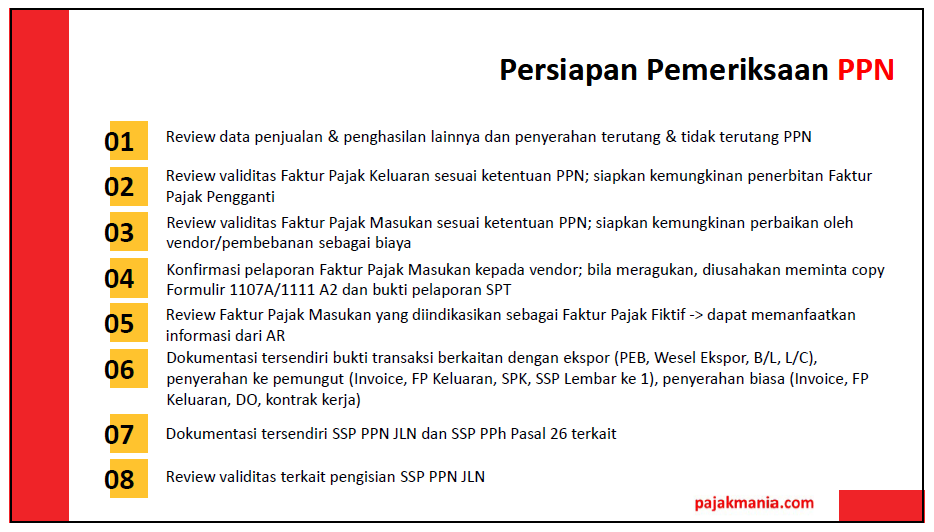 Didalam proses pemeriksaan pajak, komunikasi dengan Tim  Pemeriksa sangatlah penting. Komunikasi biasanya  berhubungan dengan permintaan dokumen tambahan yang  diperlukan oleh Tim Pemeriksa, komunikasi dapat berupa
telepon, chat, email atau Wajib Pajak diminta datang  ke KPP untuk memberikan penjelasan secara lisan.
Komunikasi
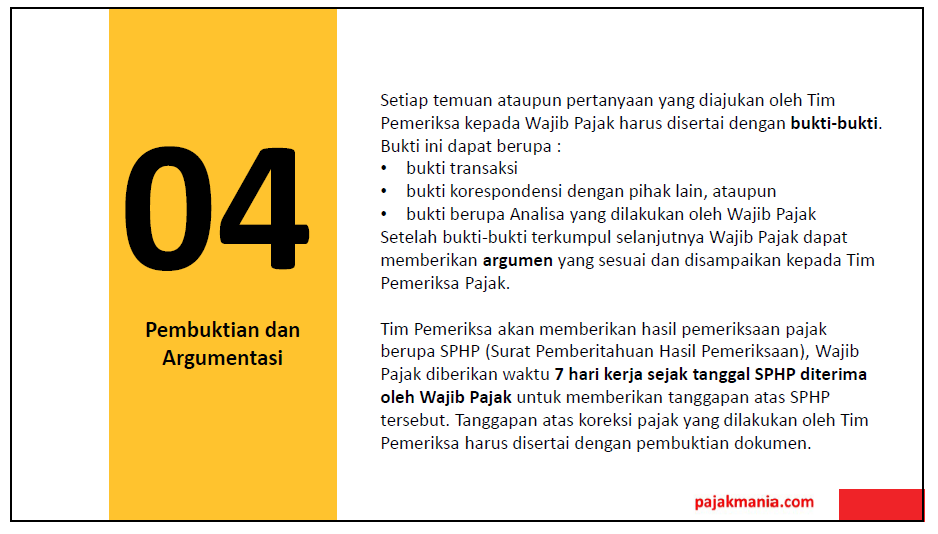 19
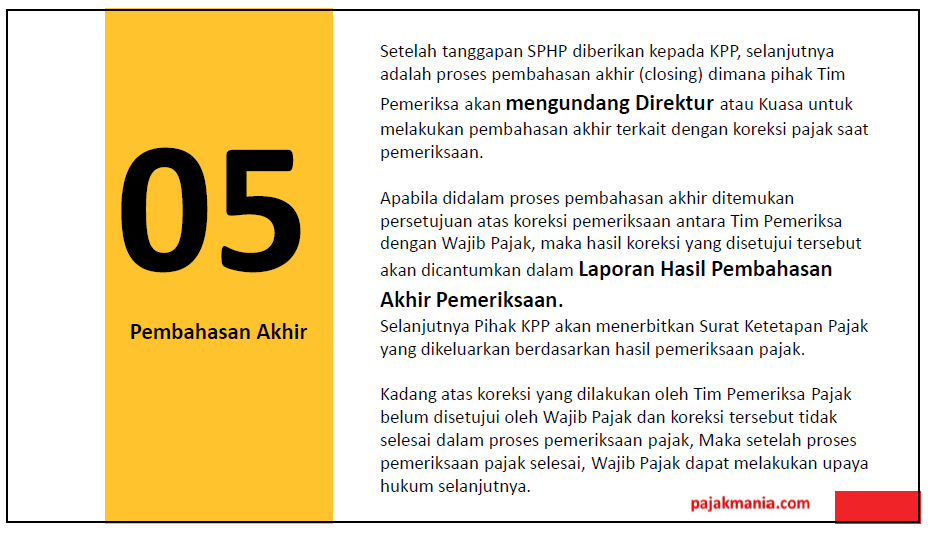 Setelah proses pemeriksaan selesai dan Wajib Pajak telah  menerima Surat Ketetapan Pajak dari pihak KPP, maka upaya  hukum selanjutnya yang dapat dilakukan oleh Wajib Pajak  adalah melakukan proses Keberatan Pajak.

Surat Keberatan Pajak dapat dibuat paling lambat 3 bulan sejak  Surat Ketetapan Pajak diterima oleh Wajib Pajak dan  disampaikan ke pihak KPP tempat Wajib Pajak terdaftar.
Langkah Hukum
Selanjutnya
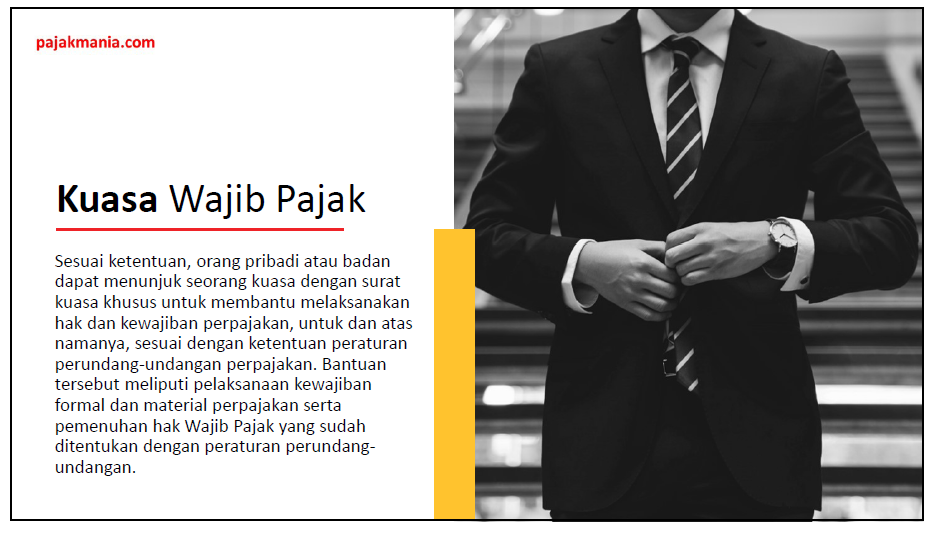 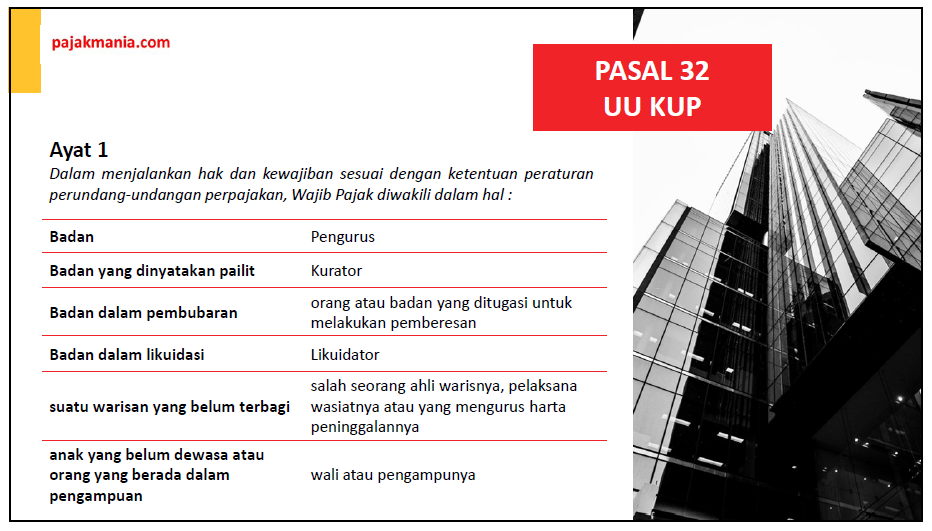 21
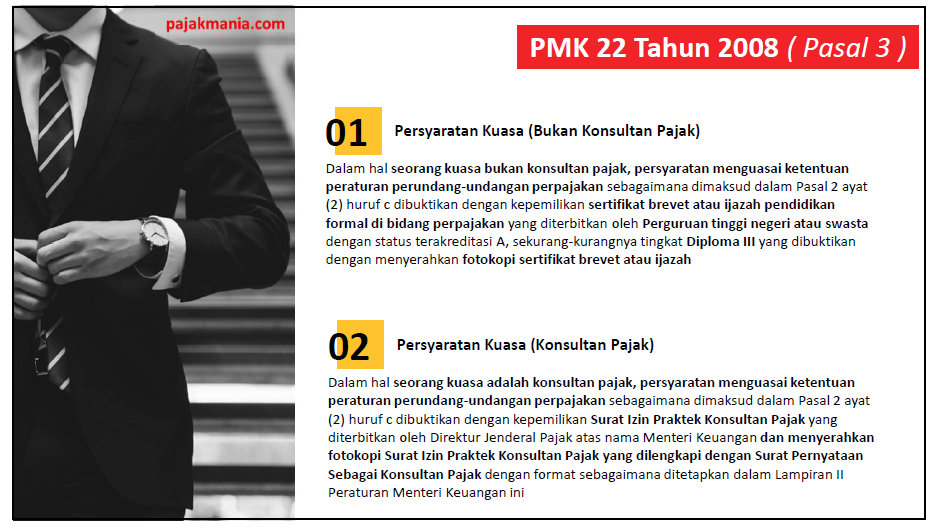 25/02/2021
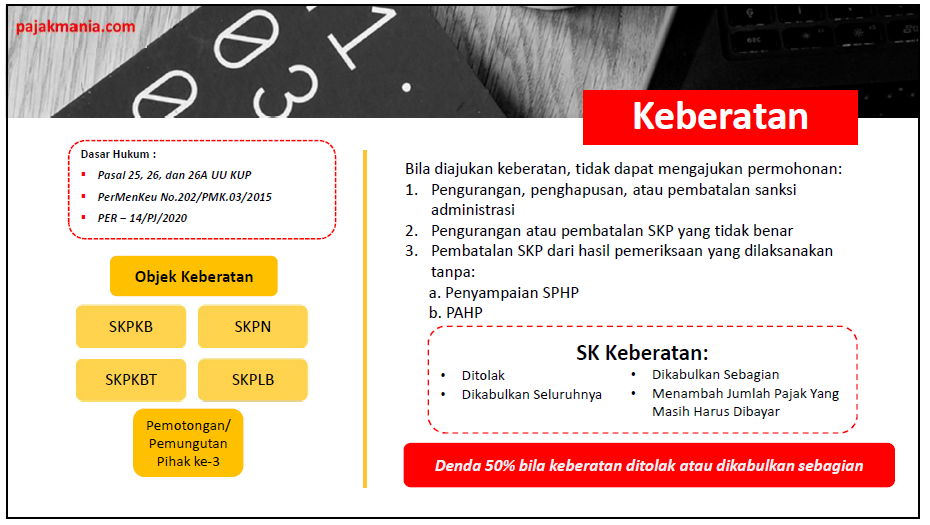 22
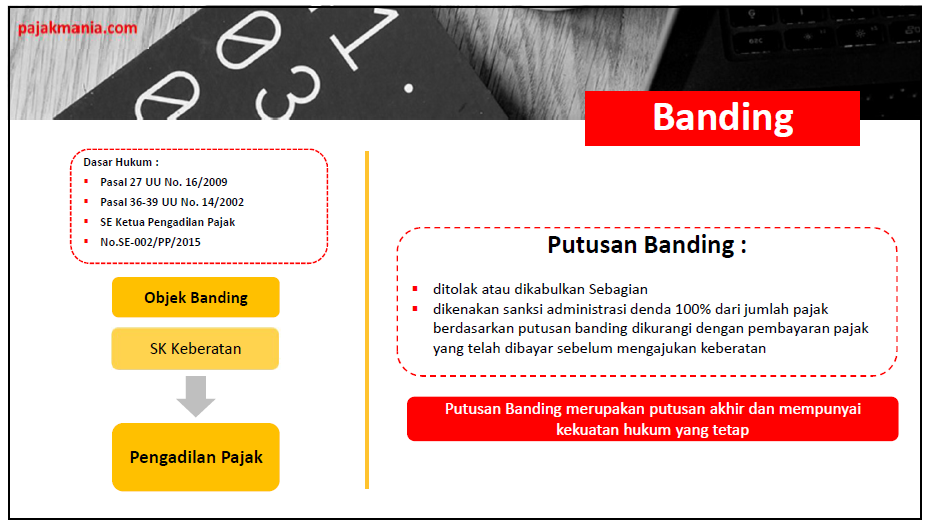